Helyi együttműködés az inaktív fiatalok elérésében
2022. június 2.
Scharle Ágota,  Budapest Intézet
Budapest, Európa Pont
Technikai tudnivalók
a műhelykonferenciáról felvételt készítünk, elsősorban a donor számára
tervezzük egy szerkesztett változatot közzétételét is: ehhez kérünk egyedi hozzájárulást a szereplőktől
kérjük, hogy némítsák el a mikrofonjukat
előadások alatt a „csevegés (chat)” ablakban tudnak kérdezni (lehetőleg röviden) 
kérdések és hozzászólások alatt a reagálások (kéz) gombbal lehet jelentkezni
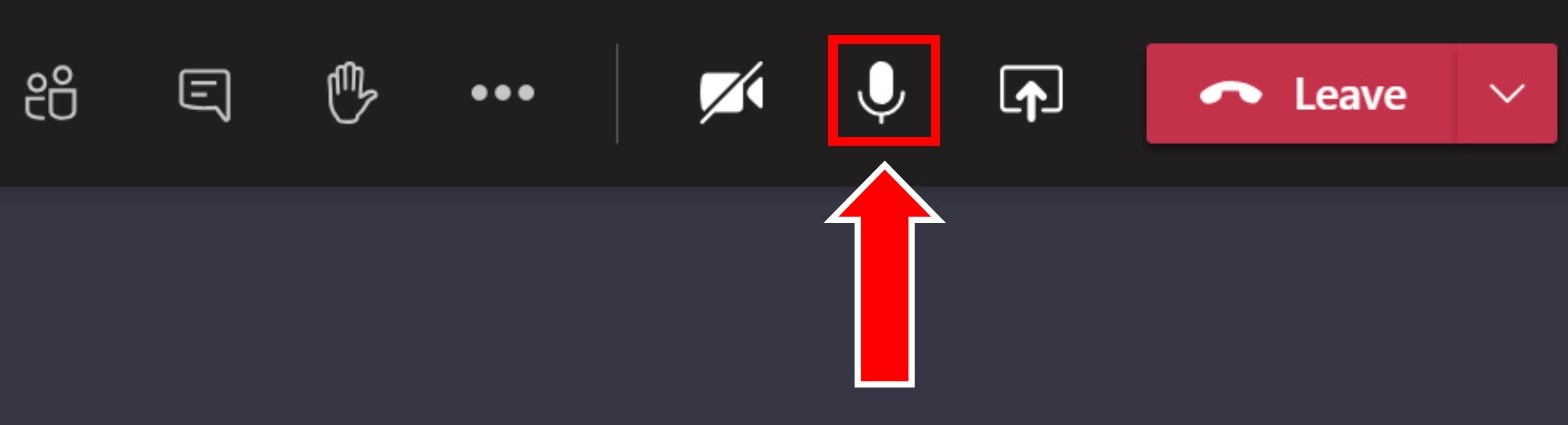 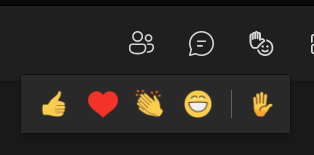 Program
Nem tanuló nem dolgozó fiatalok elérése: a kutatásunk mögötti motiváció
Hogyan valósítottuk meg a járási műhelyeket
14.40-14.55 Kérdések és hozzászólások
A járási műhelyek eredménye
Ajánlások a megerősített Ifjúsági Garancia Programról
15.45-16.00 Kérdések és hozzászólások, zárszó

Résztvevők:  Ifjúsági Garancia program megvalósítói (járási munkaügyi osztály), koordinátorok (megyei munkaügyi osztály), trénerek, szaktárca szakértői, EU Bizottság szakértője
[Speaker Notes: ITM= innovációs és techn minisztérium -> TIM= tech és ipari min.;  Temesszentandrási Judit
Célunk: átadjuk a tapasztalatokat. Covid miatt nem volt tökéletes de úgy látjuk, h működik a módszer
Bátorítjuk, hogy kérdezzenek –megyei és járási szint, vezetők és megvalósítók is, igyekszünk mindenki számára mondani vmi hasznosat, de még jobb, ha kérdeznek!]
A kutatás kereteiről
Ifjúsági Garanciaprogram eredményessége négy országban (Hu, It, Es, Pl)
magyar részben: (1) munkatapasztalatszerzés (2) fiatalok elérése 
munkatapasztalatszerzés támogatása: hatásos  (YEP hatásvizsgálat Krekó et al 2021), DE nem a leginkább rászorulókat éri el
finanszírozó: EGT Alap és Norvég Alap, Fiatalok munkavállalását segítő programja
teljes projekt dokumentációja elérhető a honlapunkról: http://budapestinstitute.eu/index.php/projektek/adatlap/ibs_youth_guarantee_impact_evaluation/hu
[Speaker Notes: Itt az adatok nem a pályakezdőkre, hanem a nem tanuló nem dolgozó fiatalokra vonatkoznak (neet)]
Mi volt a kutatásunk motivációja?
2022. június 2.
Csillag Márton,  Budapest Intézet
Budapest, Európa Pont
A NEET (inaktív) fiatalok elérése, mint kihívás
Már a 2013-as EU Tanács ajánlása kiemelte, hogy a kiszolgáltatott (NEET) fiatalok elérése és bevonása kiemelt feladat az Ifjúsági Garancia rendszerében -> Megerősített IG
Legtöbb országban ez továbbra is kihívást jelent, így 2019-ben is az EU-ban a NEET-ek 20-50%-a regisztrált álláskeresőként
Hazánkban csak minden negyedik NEET fiatal regisztált az NFSz -nél
Az országok közötti különbségeket csak részben magyarázza 
 a munkanélküli ellátások összege
a fiatalok álláskeresési motivációja
a fiatalok összetétele egyéb hátrányok tekintetében
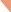 Nem dolgozó nem tanuló fiatalok
Aktívak (keresnek munkát):  visszahívásra várók, rövid távú és tartós munkanélküliek 
2019-ben arányuk 32% volt, 55% regisztrált álláskereső
Akik szeretnének dolgozni, de jelenleg nem keresnek munkát
2019-ben a NEET fiatalok 22%-a, és 32%  regisztrált
Akik nem akarnak dolgozni 
2019 –ben a fiatalok 46%-a, és alig regisztráltak
De a regisztrációs hajlandóság 2021-re romlott! 
Csak minden ötödik NEET fiatal regisztált
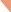 A dolgozni vágyó, de nem regisztrált fiatalok
Baranya 	1321
Békés		1220
BAZ		4647
Fejér		1354
Heves		1743
Nógrád		1191
Pest		4312
Somogy	1489
SzabolcsSZB	2807
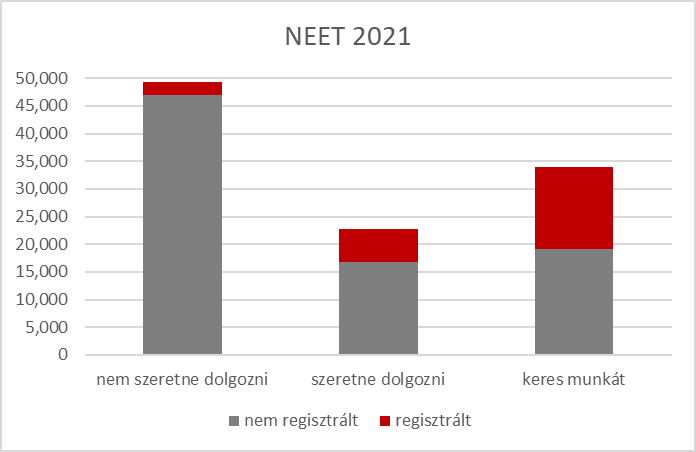 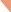 Nem dolgozó nem tanuló fiatalok
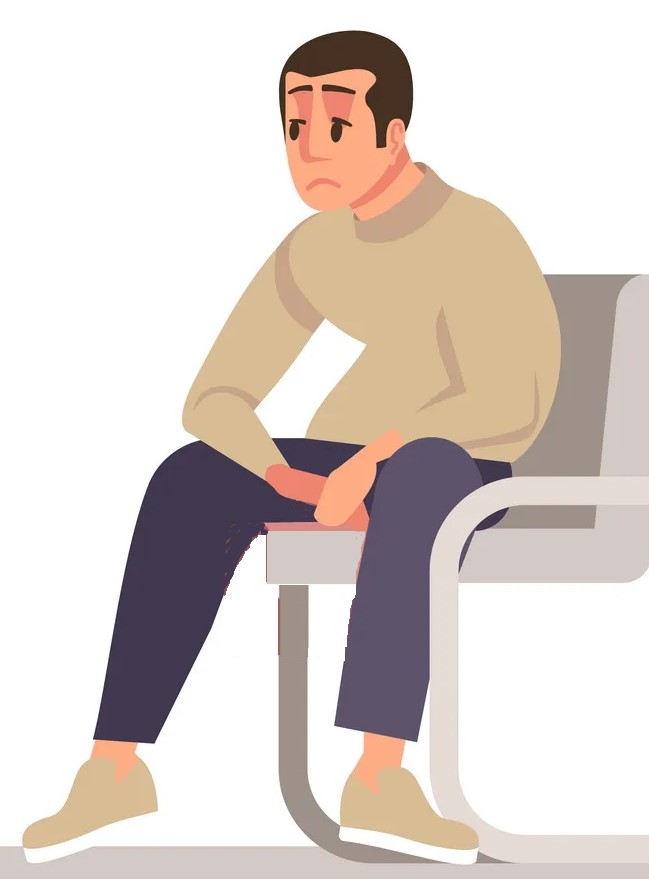 20-25 éves roma közmunkás
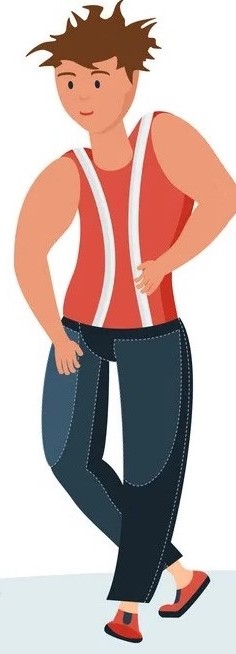 Sokféle akadállyal néznak szembe, de erről részletes adataink járási szinten nincsenek
2022-es Népszámlálás, mint lehetőség!
Fontos a helyi tudás!
A kérdőíves felmérések elavultak, vagy nem elég résztesek
Az adminisztratív adatokból származó adatok hiányosak (informális munka/tanulás, motivációk, kötöttségek)
Mi itt a különböző adatforrásokat kombinálva használtuk
Kiszámítottuk az NEET fiatalok számát, és összevetettük a regisztrált álláskerső fiatalok számával
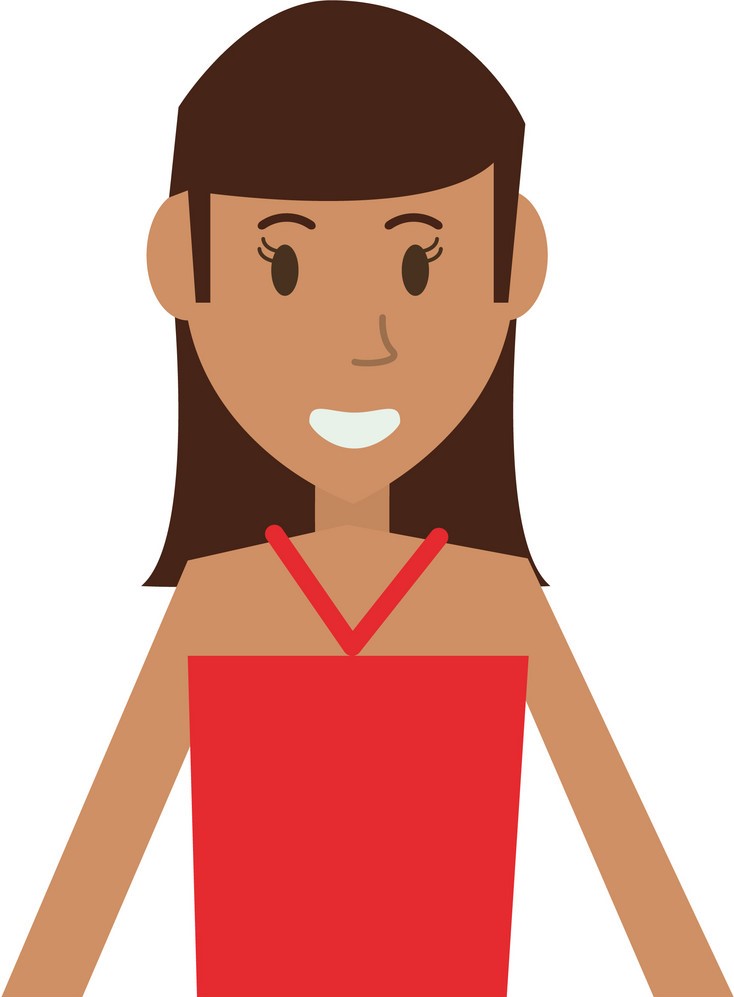 17-19 éves 8 áltfalun lakik
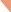 22-25 éves szakiskola 3 éves gyerek
Bevonási arány, az IG kezdeti szakaszában
A járások jelentős részében 30-50% között szóródott a bevont fiatalok aránya 
Az alacsony bevonási arányal rendelkező 20 járásban 20% alatt volt, a legmagasabb bevonási aránnyal rendelkező  20 járásban pedig 60% körül 
Bizonyos megyékben általában magasabb volt a regisztráció, de megyéken belül is vannak nagy különbségek
Statisztikai elemzés alapján elmondható, hogy 
Nem elsősorban annak tudható be, hogy bizonyos járásokban eltér a fiatalok iskolázottsága   
A fejlettebb járásokban alacsonyabb a regisztrációs hajlandóság 
Ahol ügyfelező munkatárs dolgozik a járási osztályon, ott enyhén magasabb a bevonási arány
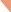 Mit tehet a munkaügyi szervezet? Informálás/motiválás
értesítés az iskolától (más állami szervtől)  -> magasabb szintű döntés
a lemorzsolódástól fenyegetett fiatalokról  (pl. Hollandia)
kitelepülés a fiatalok által látogatott helyekre –> időigényes 
Belgium, Észtországban (műv. ház; esetenként börtön) 
kapcsolat a terepen dolgozókkal (szociális munkás stb.)
A terepen dolgozók ‘értenek a fiatalok nyelvén’ 
A fiatalok sokféle problémával fordulnak a terepen dolgozókhoz
Kölcsönös bizalom, gyakran nincs hatósági funkció
A segítő szakmákkal kooperáció (verseny helyett): visszajelzés a referálónak
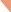 Miért helyi műhelynapok?
kapcsolat a terepen dolgozókkal -> nem feltétlenül kell intézményes megegyezés
Így járási szinten is lehet kezdeményezni, a megyék csak iránymutatást adnak
pl. Lettország, Portugália
Miért lehet erre szükség? 
járási osztályokon kapacitáshiánya: nem tudják feltérképezni, hol vannak a NEET-ek 
járások 40%-ban hiányzik a tudás arról, kivel lehetne együttműködni  
Feltételezzük: a járási munkatársak az idejük egy kis részét a kapcsolat-tartásra tudják áldozni, hogy ‘cserébe’ sok kallódó fiatalhoz információt jutassanak el (közvetetten)
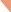 Járási promóciós tevékenység: egy kérdőív tanulságai
A helyi szereplőkkel jellemzően nincs rendszeres kapcsolat: negyedéves rendszerességgel egyeztetés a járások felében legfeljebb 2 partnerrel van 
Legjellemzőbb partnerek: közfoglalkoztatók, szakképzők 
Szintén van kapcsolat: családsegítő, közművelődési intézmény, nemzetiségi önkormányzat, (szociális) civil szervezetek   
Bár a mentorokat a járások 2/3-ban fontos szereplőnek tartanák a bevonásban, de legfeljebb a járások ¼ -ben jut ideje ilyen tevékenységre
Oktatási intézményekkel szórványos a kapcsolat: a járások 1/3 NEM szervezett népszerűsítő eseményt 
Egyéb fórumokon viszonylag rendszeresen népszerűsítették az IG-t, a járások 2/3-ban kb. negyedévente részt veszenk ilyen népszerűsítő alkalmakon
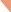 Hogyan valósítottuk meg a pilot kutatást?
Scharle Ágota,  Budapest Intézet
A járások kiválasztása
terv: 35-40 járásban (idő- és pénzkorlátok) szervezzük meg a műhelyt
kérdőív a járási foglalkoztatási osztály gyakorlatáról (2019 június): hogyan érik el az inaktív fiatalokat, és nyitottak lennének-e egy kísérletre
150 járás válaszolt, 70 vállalkozott a részvételre
37 járást választottunk ki, ahol:
a megyében legalább három érdeklődő járás
a NEET fiatalok aránya viszonylag nagy
találtunk hozzájuk hasonló járást, amelyik nem vesz részt a kísérletben
kiválasztott 37 járásból végül 302020 március-szeptemberben: szervezési akadályok, járvány
Baranya (3-3); BorsodAZ (6-6); Nógrád (4-4); Szabolcs (3-3); Somogy (0-3) 
Békés (6-4); Heves (3-2); Fejér (5-3); Pest (3-1) 
Hajdú-Bihar (4-0)
A járási műhelyek megszervezése
Cél: a résztvevők találkozzanak és felderítsék, hogyan tudnák egymást segíteni a „kallódó” fiatalok elérésében. Munkaügyi szervezet kapjon segítséget.
Akik a közoktatásból (majdnem) kikerültek, nem dolgoznak, segítségre szorulnak, de maguktól nem keresik fel a munkaügyi központot (tájékozottság, motiváció, utazási költség, vagy más okokból).
Megyénként egy tréner:megtalálja a releváns szakembereket a járásban (12-15 fő)megszervezi, megtartja az interaktív szakmai műhelyt  
Hatás: személyes találkozás és inspiráció elindíthatja a helyi együttműködést
A járási műhelyek részvevői
Megyénként egy szervező:széles helyi kapcsolatrendszer, ismertség, többéves tréneri tapasztalat, nyitottság az interaktív, aktív részvételre építő módszerekre
Járási foglalkoztatási osztály: hivatalos felkérés megyei kormányhivatalon keresztül
Megfelelő időpontokat a járások javasolták
Résztvevők személyes felkérést kaptak, többszöri emlékeztetőt emailen, telefonon
Helyszín: csoportmunkára alkalmas, kellemes,minél kevésbé formális hely
Időtartam: 4-5 óra 
Kötött forgatókönyv
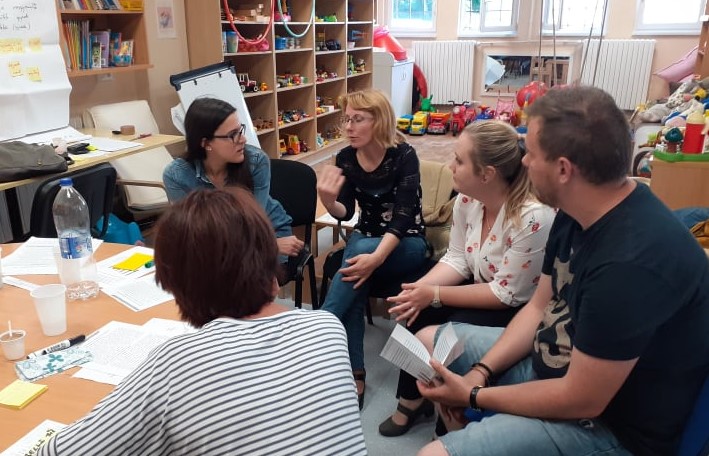 [Speaker Notes: Komlói workshop: óvoda?]
A járási műhelyek megszervezése: résztvevők
Olyan intézményeket/személyeket érjünk el, akik az adott járásban
kapcsolatban vannak sok kallódó fiatallal  (széles de formális vagy szűkebb de bizalmi)
motiváltak rá, hogy segítsék ezeket a fiatalokat
nyitottak az együttműködésre
nincs még rendszeres, érdemi kapcsolatuk a munkaügyi központtal 
Részletes útmutató: milyen jellegű szervezeteket érdemes hívni, hogyan találjuk meg őket, összesen 11-15 fő (Hólabda módszer nem elég: olyanokat kerestünk, akik egyébként még nincsenek rendszeres kapcsolatban)
Pankász Balázs tréner tapasztalatai
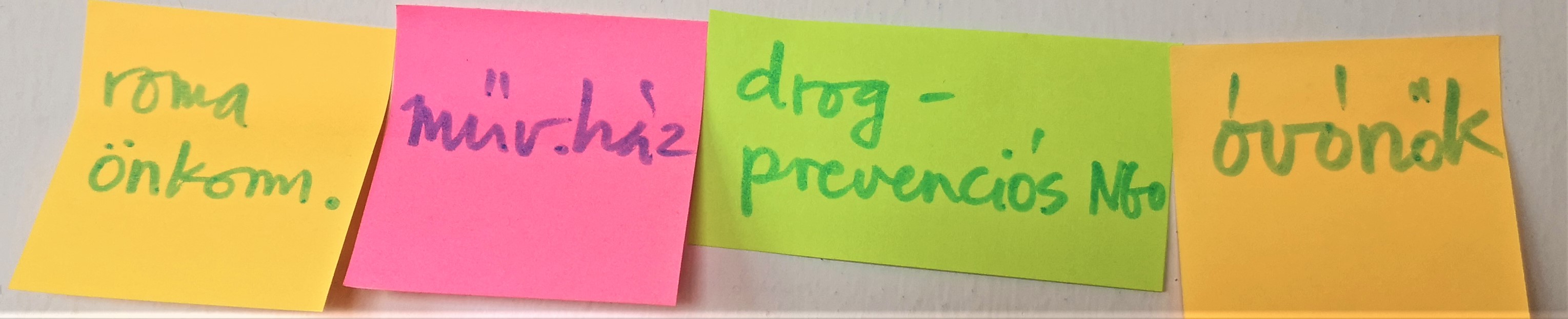 A műhelyek forgatókönyve
[Speaker Notes: Célok: legyen alkalom együttgondolkodásra, infocsere a fiatalokról, erős fókusz az erőforrásokon, hogy tudatosítsuk az együttműködésben rejlő lehetőségeket]
Együttműködés: az erőforrások megosztása
Minden szervezetnél vanvalamilyen erőforrás
A nem anyagi erőforrások megoszthatók
[Speaker Notes: Foglalkoztatási osztály szán erre vmennyi időt, kapacitást, cserében kap szaktudást, információt]
A forgatókönyv: tanulságok
kötött forgatókönyv segít megtartani a fókuszt
csapatmunka kettős célja: személyes kapcsolódás és inspiráció 
részvevőknek kevés az ideje
hatékony forma, de tapasztalt trénert igényel

Szendrák Dóra, Körömi János trénerek tapasztalatai
Hogyan mértük a műhelyek minőségét? Adatok
2 perces résztvevői kérdőív meglévő attitűdökről a műhely előtt és után:
kell-e javítani a fiatalok elérését?
érdemes-e együttműködni a fiatalokkal foglalkozó szakembereknek?
hasznos volt-e a műhely? (műhely után)
15 perces tréneri kérdőív a műhely után:
Eltérések a forgatókönyvtől
Segítő és zavaró tényezők
Mely célokat sikerült elérni, mit nem
Jelenléti ív (szervezet, beosztás)
Fotók a műhelyen zajló munkáról (flipchartok)
Utókövető kérdőív a járási foglalkoztatási osztályoknak (2021 május)
[Speaker Notes: Tréneri kérdőív 1) forgatókönyv tesztelése 2) eredményesség 
Résztvevői kérdőív: eredményesség
Flipchartok:  jó gyakorlatok, ötletek doku]
Műhelyek minősége: lehetséges indikátorok
A pilot kutatás eredményei
Csillag Márton,  Budapest Intézet
A feltételezett hatás-mechanizmus
A járási műhelynapon kialakul :
motiváció: a fiatalok elérése fontos feladat (probléma-érzékelés)
nyitottság és megerősítés, hogy van értelme együttműködni
inspiráció a lehetséges eszközökre, elérési motiválási módszerek
személyes kapcsolódás potenciális partnerekhez
Ezáltal: 
A járási foglalkoztatási osztályok több helyi szereplővel működnek együtt  
Ezek a szereplők több inaktív fiatalt bátorítanak, hogy forduljon a járási foglalkoztatási osztályhoz 
Ennek hatására megnő az inaktív/sérülékenyebb fiatalok körében a regisztrációs hajlandóság
Műhelyek minősége: indikátorok
[Speaker Notes: 1) Sikerült megtalálni a nyitott szakértőket  2) javult a nyitottság ahol kevésbé volt meg]
Műhelyek eredménye (output) indikátorok
[Speaker Notes: A motiváció: a fiatalok elérése fontos feladat (probléma-érzékelés)
B nyitottság és megerősítés, hogy van értelme együttműködni
C inspiráció a lehetséges eszközökre, elérési motiválási módszerek
D személyes kapcsolódás potenciális partnerekhez
E - intenzitás: résztvevők, időtartam;  F - NFSZ részvétel]
Célcsoportok megismerése
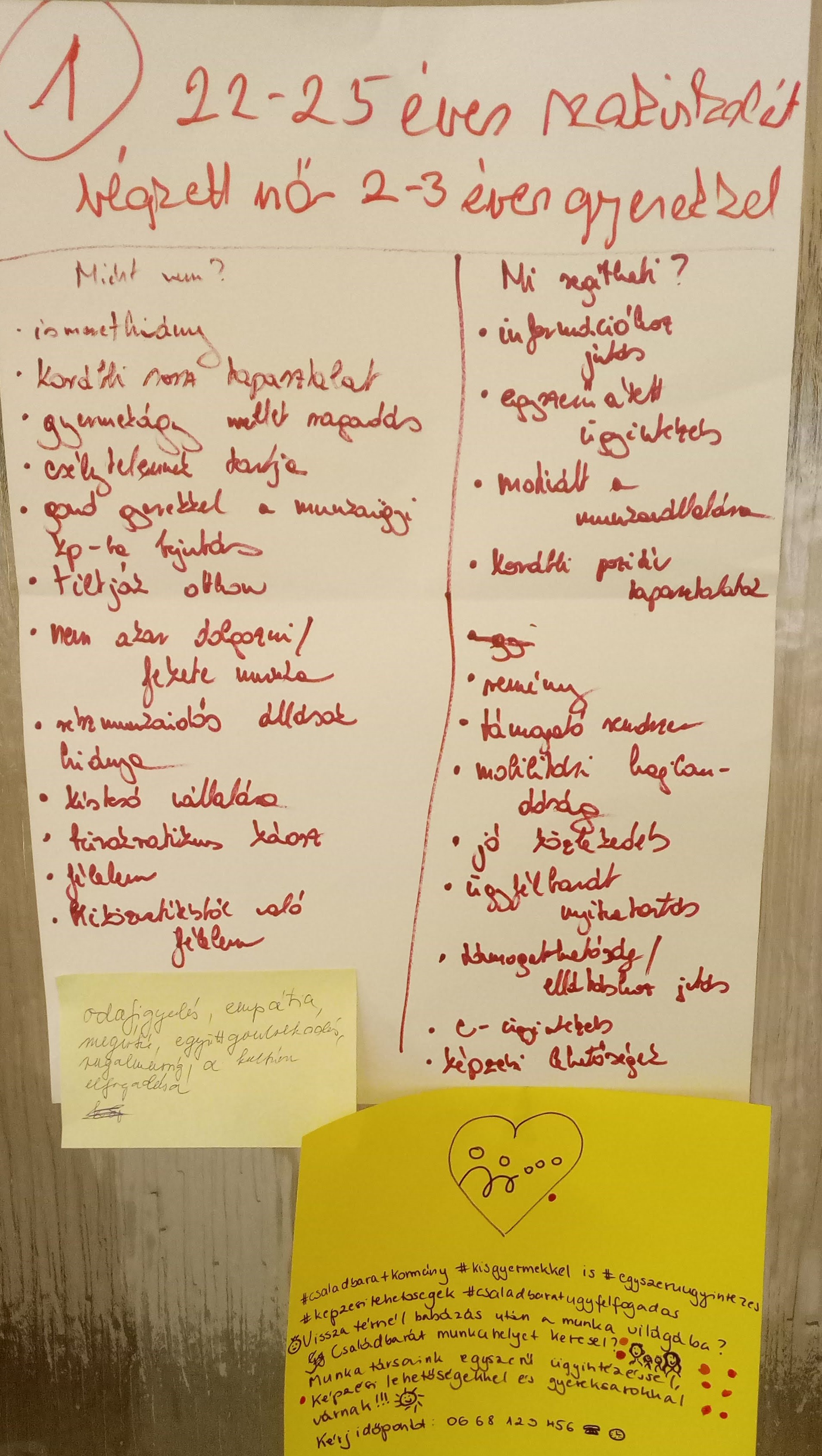 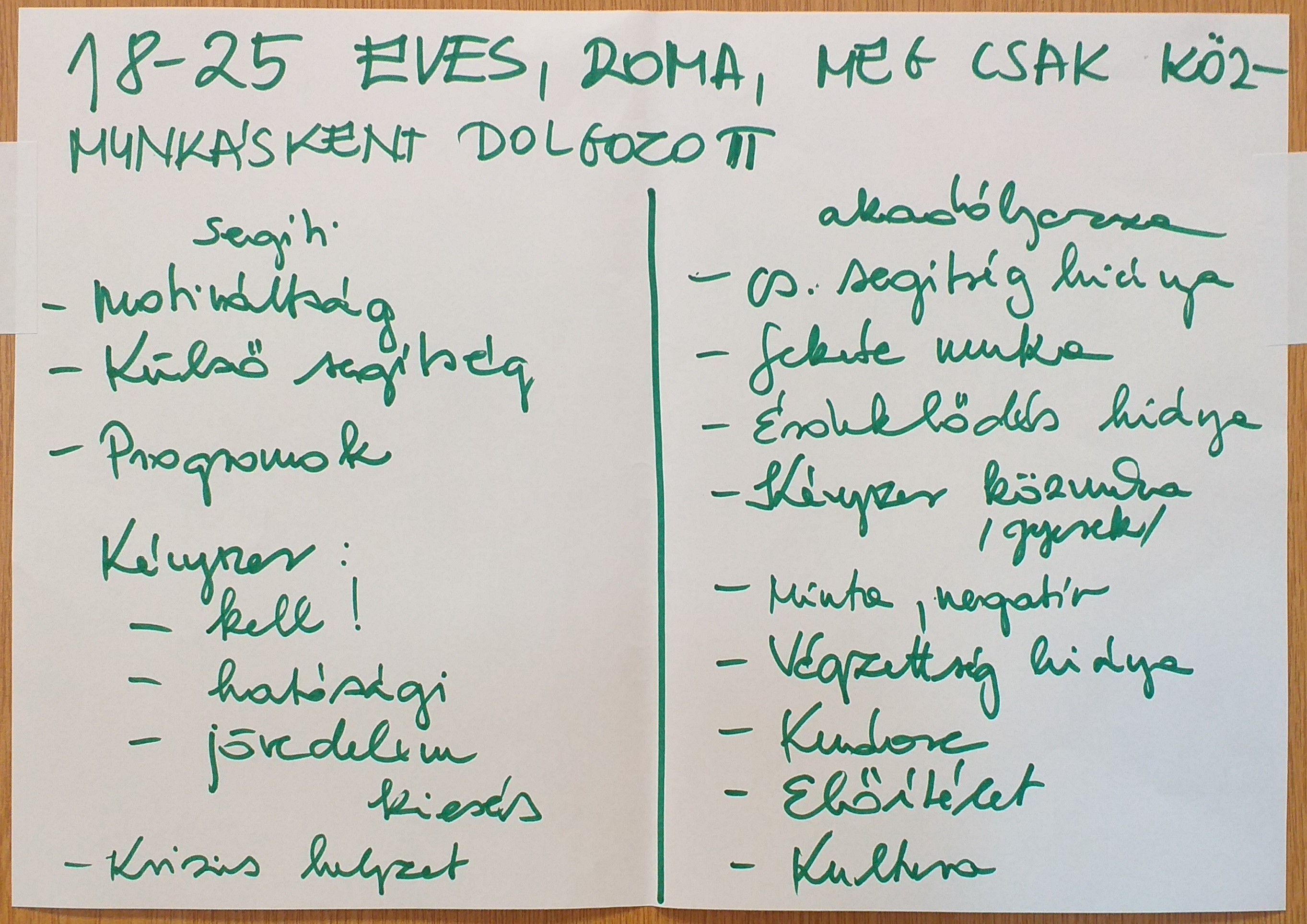 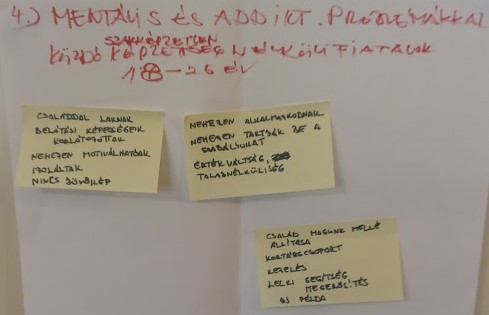 Erőforrások azonosítása, megosztás lehetőségei
Óvodák, bölcsődék, védőnők a kisgyermekes szülők elérésében 
Művelődési ház (kulturális programok)
Roma civil szervezetek (bizonyos településeken)
FB csoport a szervezetek közötti kommunikációra
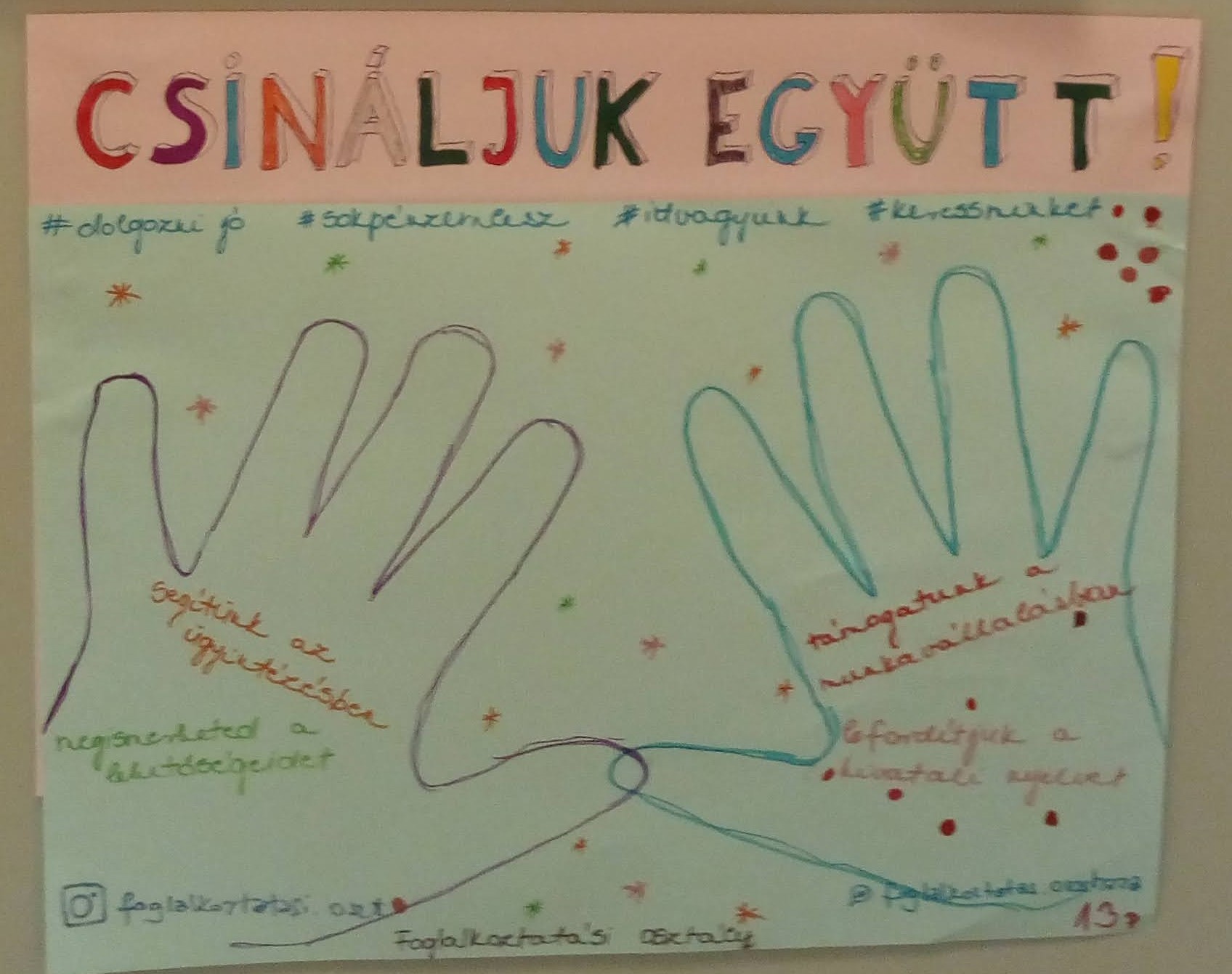 [Speaker Notes: Kép: Orosháza]
Hatás a járási f.osztályok kapcsolatrendszerére 1
Olyan járások, amelyekhez hasonlót találunk:
 egy adott nagyrégión és fejlettségi szinten belül 
Megyeszékhelyek kizárva
helyi korlátok, és problémák alapján hasonló (2019 kérdőív) 
helyi munkaerőpiac hasonló 
Így a kísérletben bevont járásokhoz ‘párokat’ találunk
Összehasonlítjuk a változásokat 2021-2019 között:
a kapcsolatrendszer alakulásában 
a bevonási tevékenységben és a regisztrált fiatalok számában
Hatás a járási f.osztályok kapcsolatrendszerére  2
Összességében több kapcsolatot építettek a műhelyeken részt vevő osztályok
Ezen járások 45%-a legalább 5 szervezettel vette fel a kapcsolatot 9 hónap alatt, míg a hasonló járásoknak kevesebb, mint 30%-ának volt ilyen kiterjedt kapcsolatrendszere 
Ifjúsági szervezetek, közművelődési intézmények
De a kapcsolatok nem váltak gyakoribbá
Összességében 2021-ben csökkent a kapcsolatok száma 2019-hez képest 
Nem meglepő, a COVID-19 következtében 
De a műhelyen részt vevő járási osztályok harmadában nem csökkent , szemben a többi járással, ahol csak minden hatodik tudta megőrizni a kapcsolatait
Bevonási tevékenység és a regisztrált fiatalok száma
Covid-19 következtében nagyon sok (korábban stabil munkával rendelkező) fiatal is elveszítette az állását 
A foglalkoztatás-politika elsősorban arra koncentrált, hogy az őket visszasegítse a munkába
A kísérletben részt vevő járási osztályok 
Sokkal nagyobb arányban tartják fontosnak, hogy az inaktív fiatalokat bevonják 
De nem tudtak érdemben nagyobb arányban tenni a bevonás érdekében  
Azokban a járásokban, ahol foglalkoztak az inaktív fiatalok bevonásával, nagyobb mértékben nőtt a regisztrált fiatalok száma 2021-2019 között
Majtényi Evelin tapasztalatai
Köszönjük a figyelmet!
Youth Partnership Project
angolul:  http://yepartnership.ibs.org.pl/
magyarul: http://budapestinstitute.eu/index.php/projektek/adatlap/ibs_youth_guarantee_impact_evaluation/hu

Hopes for Low Project  
http://budapestinstitute.eu/index.php/projektek/adatlap/supporting_employers_hiring_low_skill_roma_youth/hu

Munkaerőpiaci Tükör 2018
https://kti.krtk.hu/wp-content/uploads/2020/01/mt_2018_hun.pdf